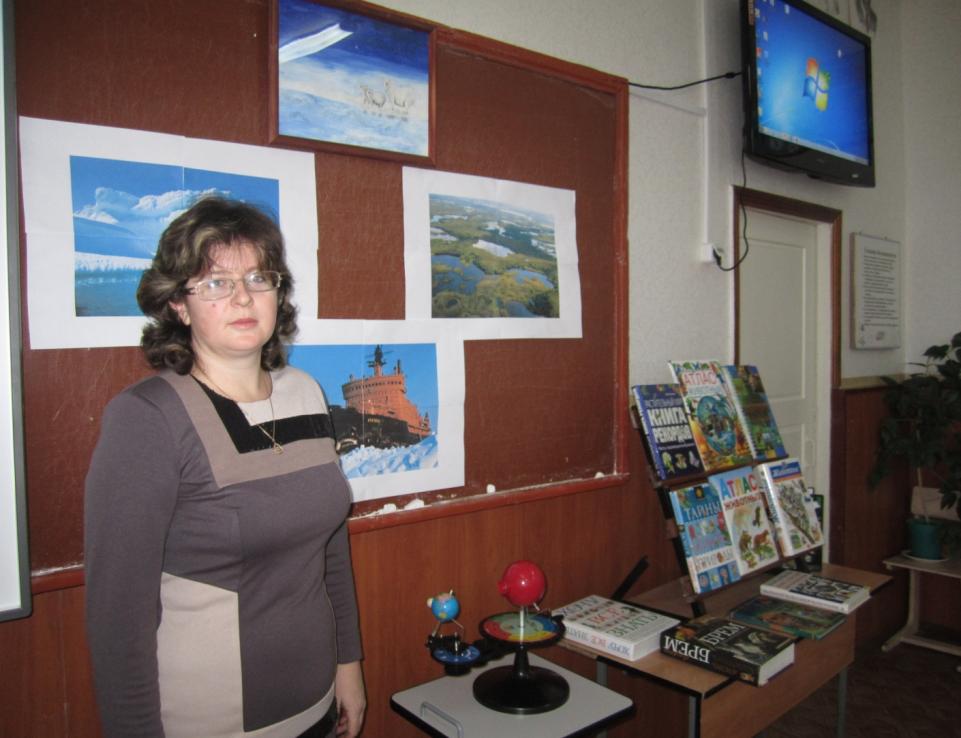 Титовец Марина Ивановна
учитель начальных классов
МБОУ СОШ № 3
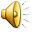 ИНДИВИДУАЛЬНОСТЬ
МЫШЛЕНИЕ
ВОСПРИЯТИЕ
ФИКСАЦИЯ
К С И Л Е Р Е Ф Я
РЕФЛЕКСИЯ
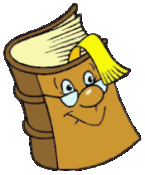 Мастер-класс«Рефлексия в моей педагогической деятельности»
В.Г.Белинский
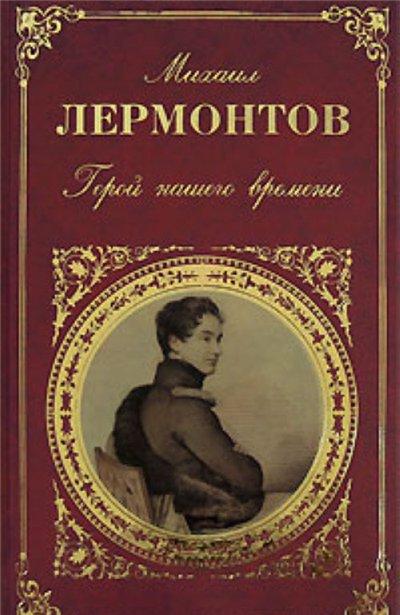 Д.И.Менделеев
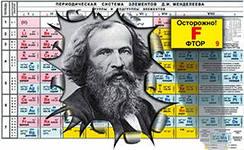 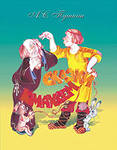 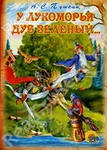 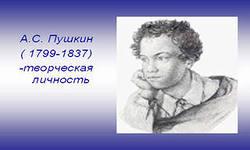 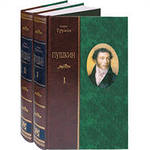 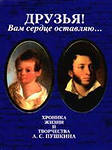 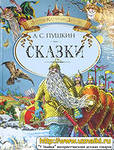 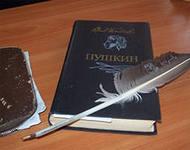 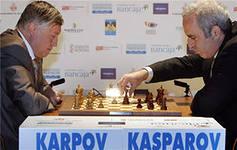 РЕФЛЕКСИЯ
Обращение назад
   Размышление о внутреннем    состоянии
  Самопознание
  Самоанализ деятельности и ее результатов
Виды рефлексии
Осуществлять рефлексию можно по-разному:
Организация рефлексивной деятельности 
способствует развитию:
Рефлексия эмоционального состояния
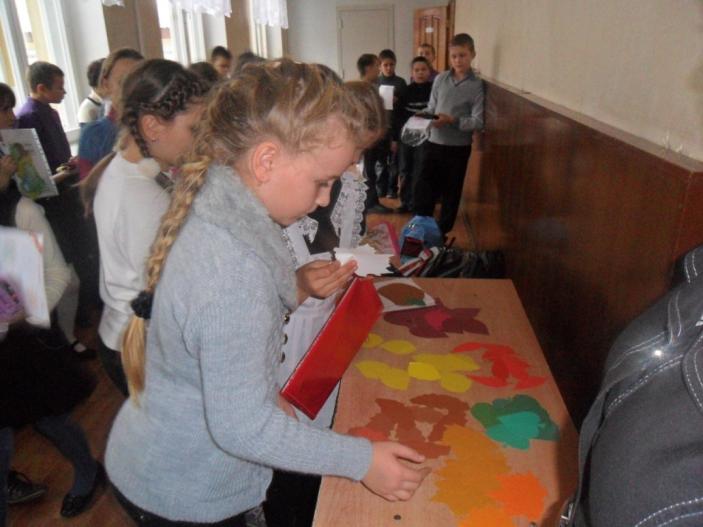 Мне бы хотелось…
Моё настроение в начале урока…
Своей работой на уроке я постараюсь…
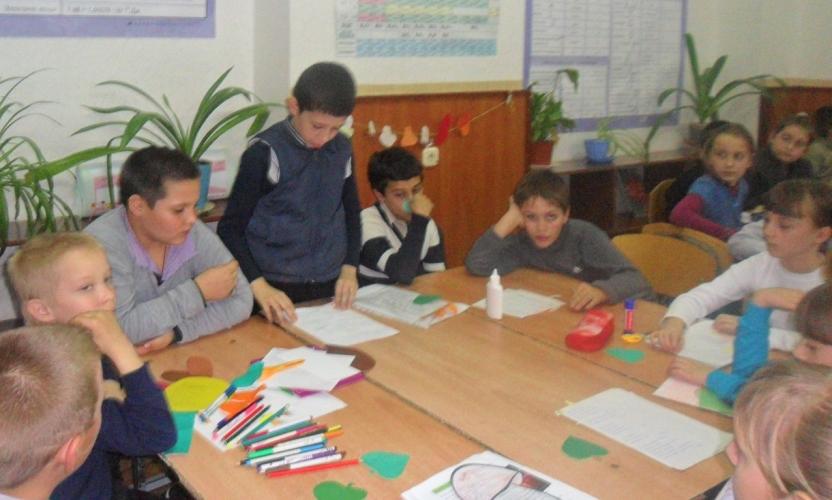 Было интересно…
Меня удивило…
Могу похвалить своих одноклассников…
Рефлексия деятельности
У меня получилось…
Я научился …
Сегодня на уроке я смог…
Урок дал мне для жизни…
За урок я…
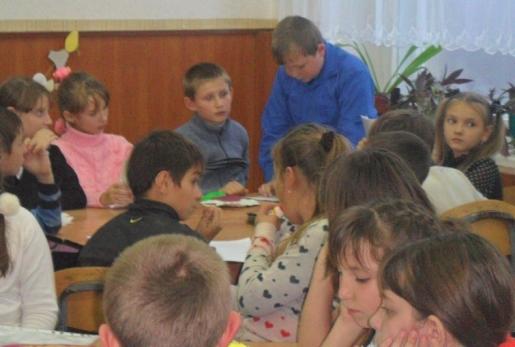 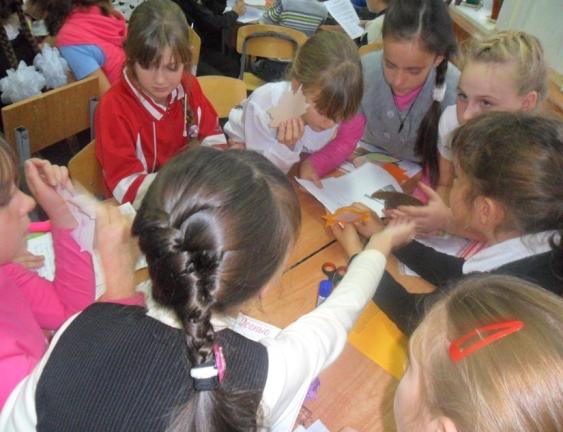 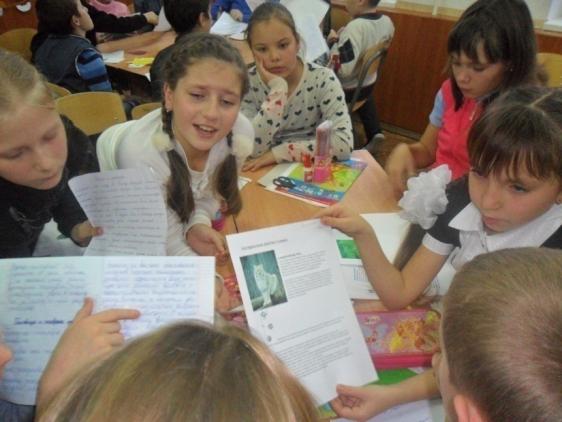 Рефлексия содержания учебного материала
Сегодня я узнал…
Теперь я могу…
Для меня было открытием то, что…
Мне показалось важным…
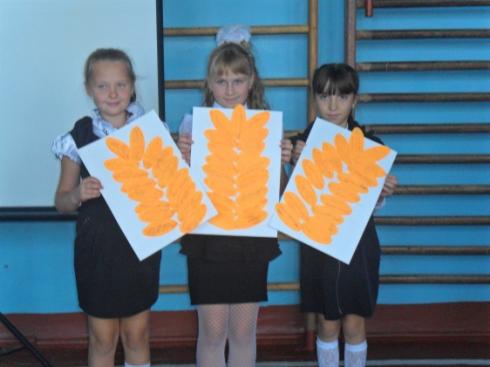 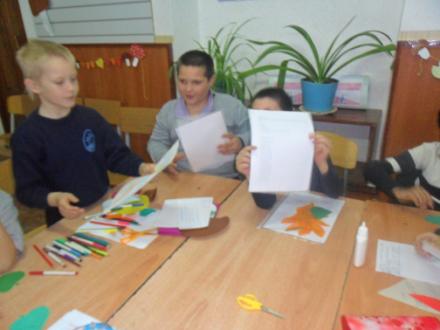 Формы рефлексии
Индивидуальная 
Письменная
 (личностная)
Устная
Коллективная
  (групповая)
ПОИГРАЕМ…
С_деть сложа руки.    
Пр_пустить мимо ушей.
Н_вострить уши.         
См_треть в оба. 
З_рубить на носу.       
Засучив рукава. 
З_блудиться в трёх соснах.             
Пр_глотить язык.   
П_терять почву под н_гами.
Сидеть сложа руки.
  Пропустить мимо ушей.
     Навострить уши.                                 
Смотреть в оба. 
  Зарубить на носу.                             
    Засучив рукава.                       
        Заблудиться в трёх соснах.             
          Проглотить язык.                             
            Потерять почву под ногами.
Красный – вы стремитесь к лидерству, вам не хватает новых завоеваний и побед. Возможно, в данный момент вам недостает ярких эмоциональных впечатлений.
Оранжевый – знак возбуждения нервной системы. Это значит, что вы созрели для каких-то серьезных перемен в жизни.
Розовый – вам не хватает нежности и легкости. Вероятно, вы немного устали от серьезной работы, четких планов, вас тянет к чему-нибудь беззаботному.
Голубой – мечтаете о чем-то романтическом, возвышенном, далеком. Вы хотите быть максимально открытым, правдивым и при этом понятым.
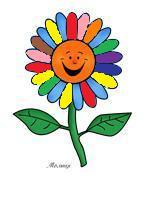 Темно-синий – вам нужна сильная разрядка и полноценный отдых.
Зеленый – символизирует потребность в самоутверждении, тягу к знаниям или желание карьерного роста.
Коричневый – не хватает физического отдыха, вы ищете покоя. Вам нужен домашний уют, теплота и комфорт.
Не выполнил домашнее задание
Возникли затруднения или выполнил не всё задание
Справился с работой без каких-либо трудностей
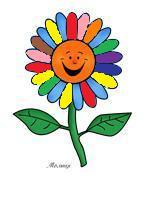 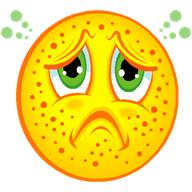 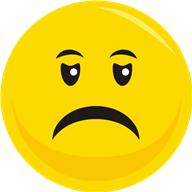 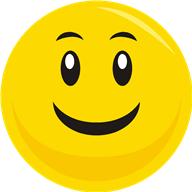 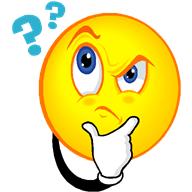 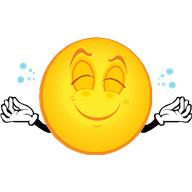 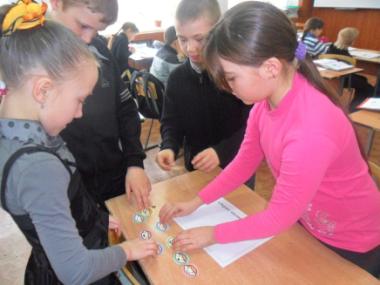 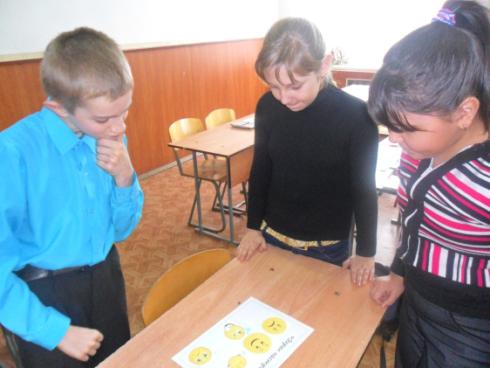 Лесенка успеха
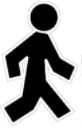 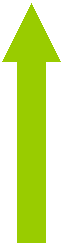 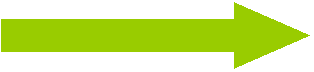 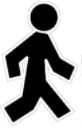 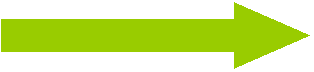 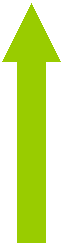 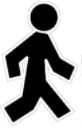 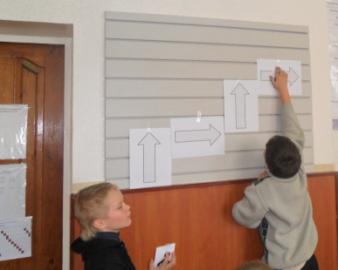 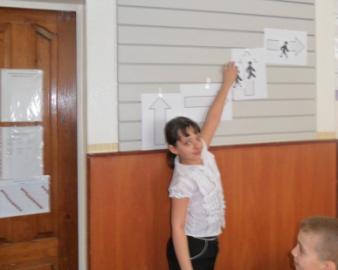 «Дерево успеха»
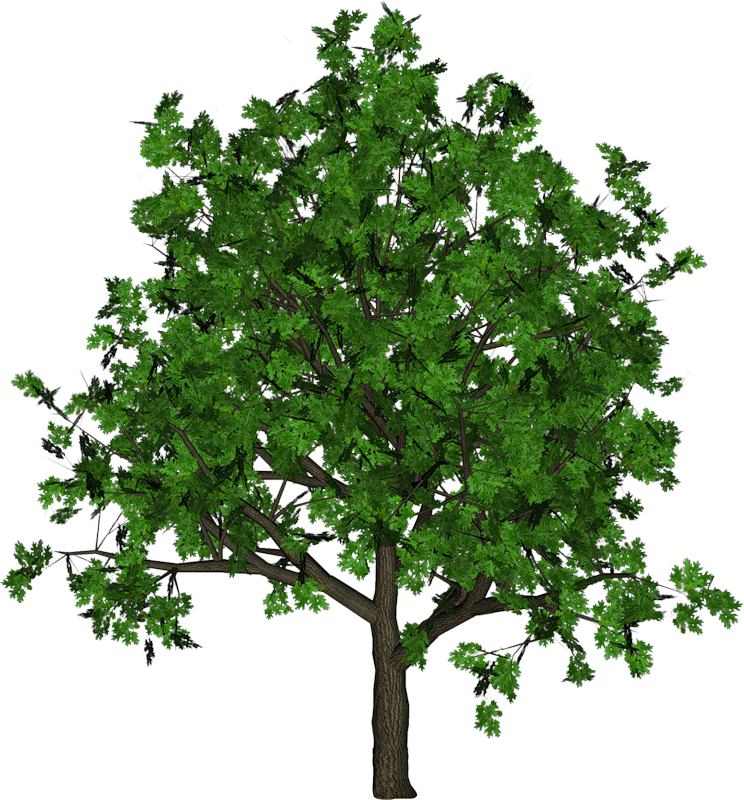 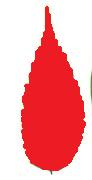 3-4 ошибки
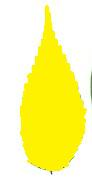 1 ошибка
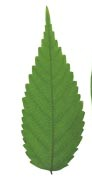 Нет ошибок
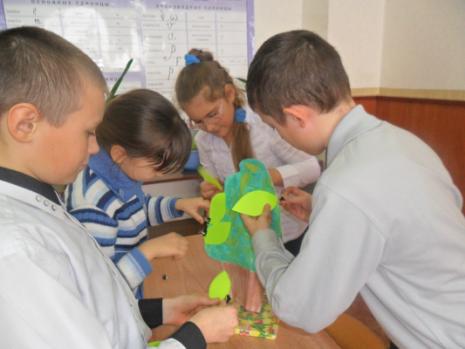 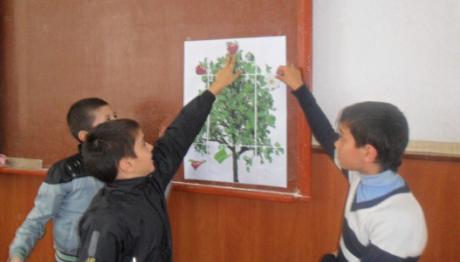 «Поезд»
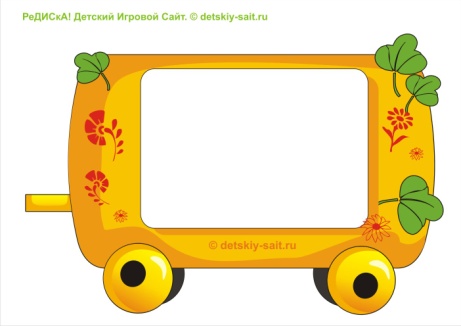 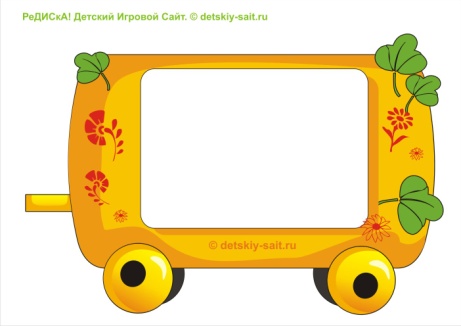 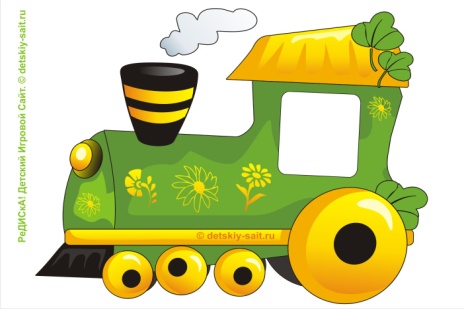 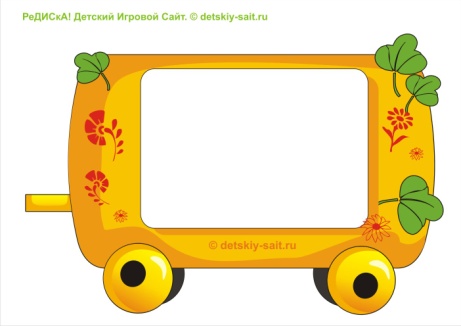 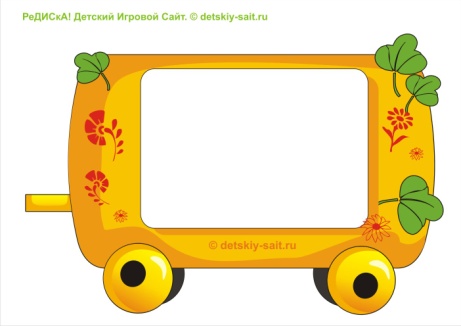 Словарная
работа
Фонетический 
разбор
Изучение 
нового 
материала
Работа в
группах
метод «СИНКВЕЙН»
МЕТОД
АКТИВНЫЙ
ДЕЯТЕЛЬНОСТНЫЙ
РАЗВИВАЕТ
АКТИВИЗИРУЕТ
УЧИТ
Применяют на различных этапах урока
УСПЕХ
Сегодня на уроке  я...
научился…
                 понял, что …              
теперь я могу…
 попробую…
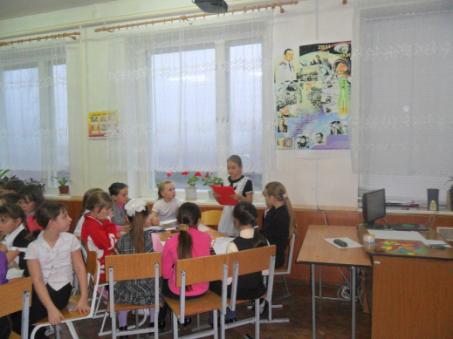 Зададим себе вопросы:
-Что я делаю в этом направлении?

-Чего я достиг?

-Можно ли сделать лучше?

-Что я буду делать дальше?
РЕФЛЕКСИЯ:
  МЕТОД
  ЭТАП УРОКА
  УСПЕХ